Prirodoslovno-matematički fakultet, poslijediplomski sveučilišni studij Kemija, smjer: Biokemija
Kemijski seminar I
Metode strojnog učenja kao moćan alat predikcije protein-protein interakcija
Lucija Vrban, mag. pharm. inv. 
Zagreb, 27. ožujka 2024. god.
Casadio, R., Martelli, P. L. & Savojardo, C. Machine learning solutions for predicting protein–protein interactions. WIREs Comput. Mol. Sci. 12, e1618 (2022).
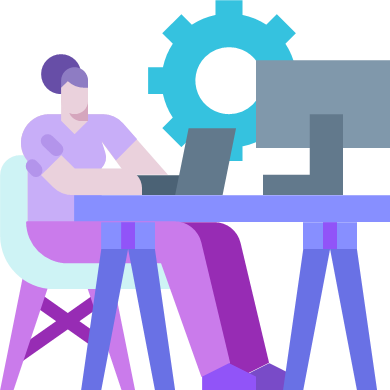 Sadržaj
01
04
Proteinski kondenzati
DeepProSite
02
05
Limitacije ML metoda
ML metode
03
06
Predikcija PPI
Zaključak
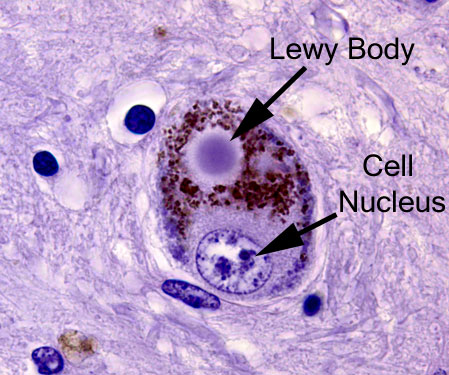 01
Proteinski kondenzati
M.D, D. A. Neuropathology. https://neuropathology-web.org/chapter9/chapter9dPD.html.
Ukratko o proteinskim kondenzatima
LOKACIJA
TIP
UVJETI
ULOGA
jezgra, jezgrica, citoplazma
funkcionalni, ne-funkcionalni, tranzijentni i permanenti
biološki procesi, (regulacija ekspresije gena, signalne transdukcije, metaboličkih puteva), patogeneza (tumori, autoimunost)1
pH,temperatura, oksidativni stres, nepravilno smatanje
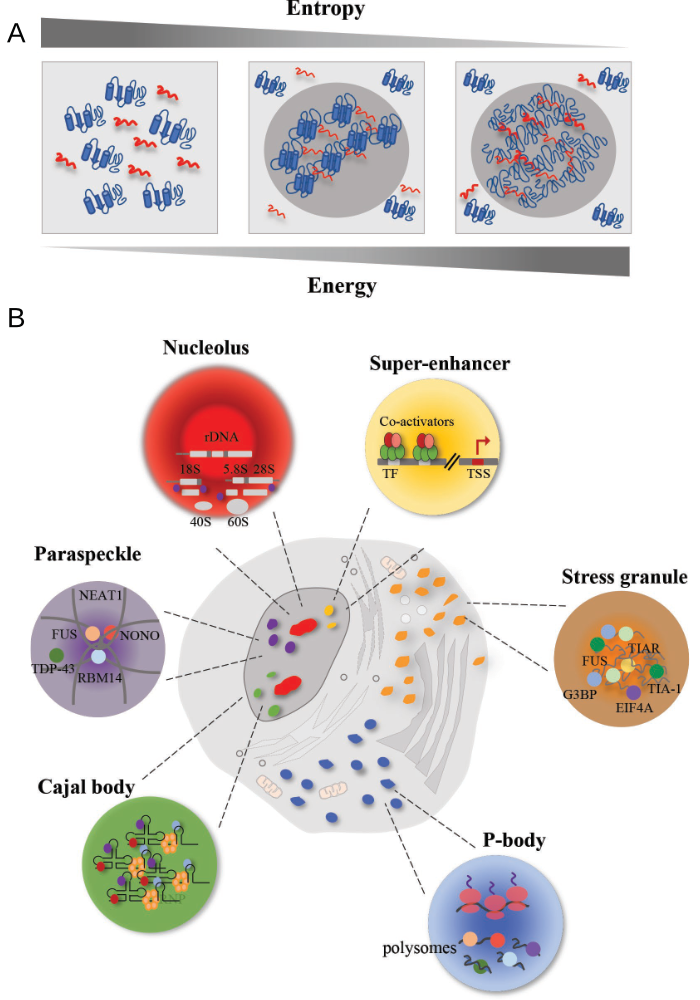 Ukratko o proteinskim kondenzatima
organele bez membrane 

fokalne točke bioloških aktivnosti

niz intermedijera

eksperimentalne metode

računalne metode
Slika 1 Reprezentacija separacije faza tekuće-tekuće2
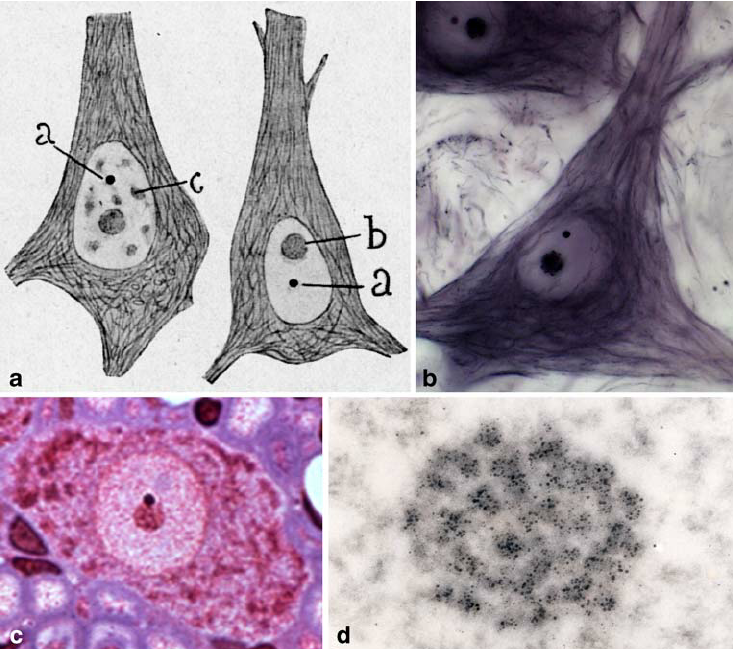 Slika 2 a) Originalni Cajalov crtež dva primidalna neurona cerebralnog korteksa. b) Neuron obojan Cajalovom metodom reduciranog srebrovog nitrata3
[Speaker Notes: Representation of liquid–liquid phase separation. In order to promote interaction between macromolecules and to obtain a chemical equilibrium, high energy is required with a correspondent reduction of entropy. In this condition, proteins (in blue) and RNA (in red) are prone to undergo liquid–liquid phase separation. In particular, the increase in energy and the reduction in entropy lead to a decrease in macromolecule solubility and an increase in protein-RNA interactions. The result is a higher concentrated phase, that promotes the formation of membrane-less organelles (MLOs).]
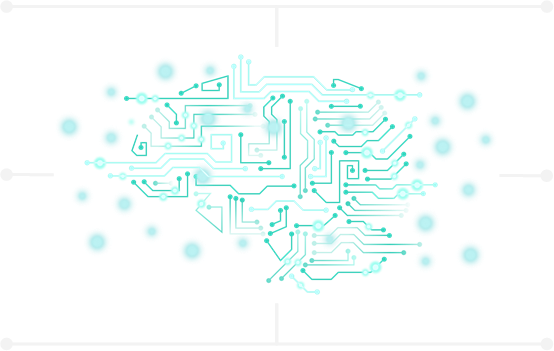 02
Strojno učenje
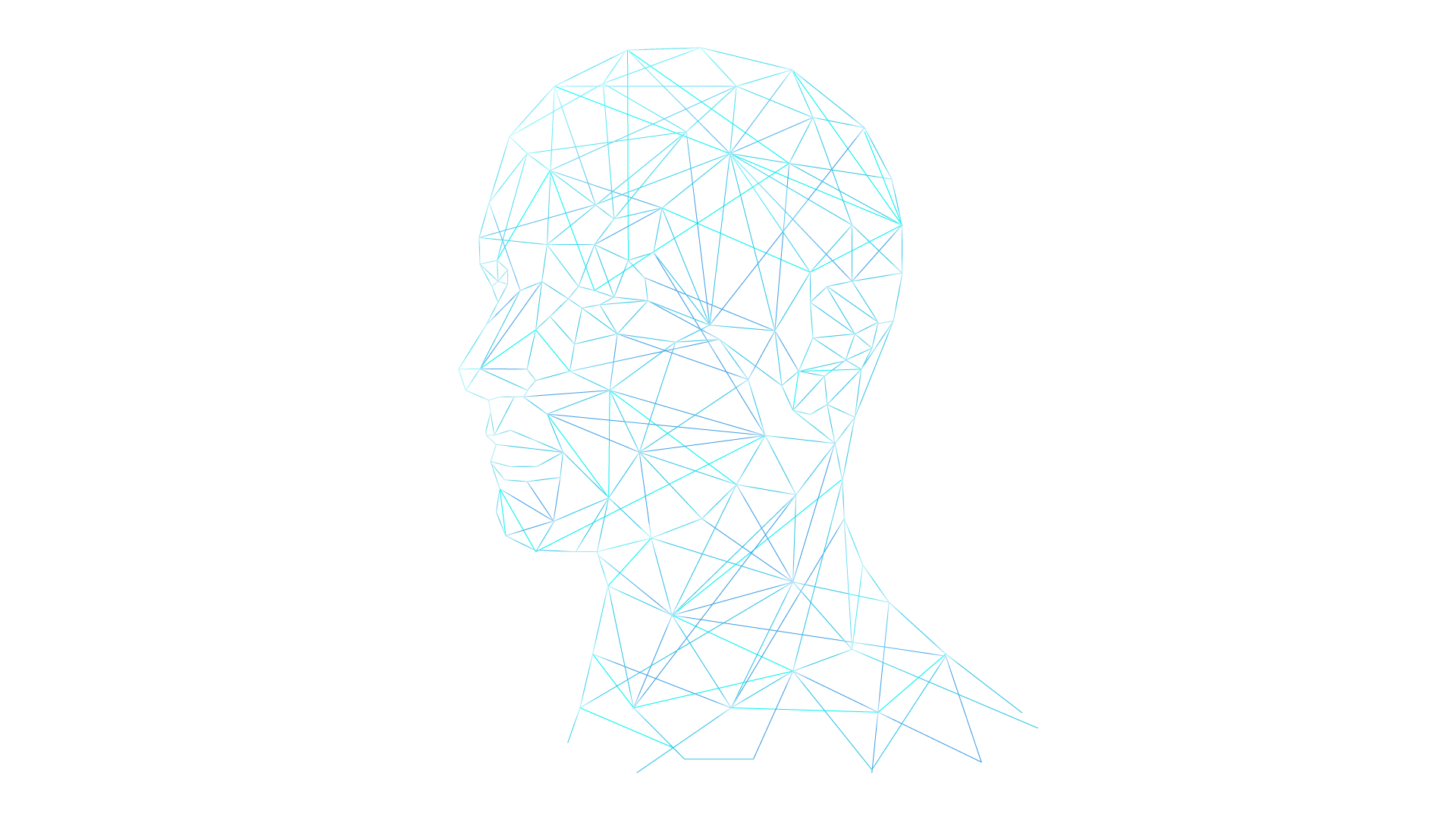 STROJNO UČENJE
„Grana umjetne inteligencije koja se bavi korištenjem i razvojem računalnih sustava koji su sposobni učiti i prilagođavati se bez izričitih uputa, koristeći algoritme i statističke modele za analizu i donošenje zaključaka na temelju uzoraka u podacima.”
Hodogram strojnog učenja
Definicija znanstvenog problema
Obučni skup
Reprezentacija podataka
Odabir modela obuke
Treniranje modela obuke
Evaluacija modela obuke
Optimiziranje hiperparametara
Predikcija rezultata
Relevantne značajke1
AI - grana računalne znanosti koja se bavi razvojem sustava i tehnika koji omogućuju računalima simuliranje ljudske inteligencije radi obavljanja različitih zadataka.

ML - područje umjetne inteligencije koje se fokusira na razvoj tehnika koje omogućuju računalima učenje iz podataka i poboljšavanje performansi bez eksplicitnog programiranja.

DL - grana strojnog učenja koja koristi neuronske mreže s više slojeva za automatsko učenje reprezentacija značajki iz podataka4
Umjetna inteligencija
Strojno učenje
Duboko učenje
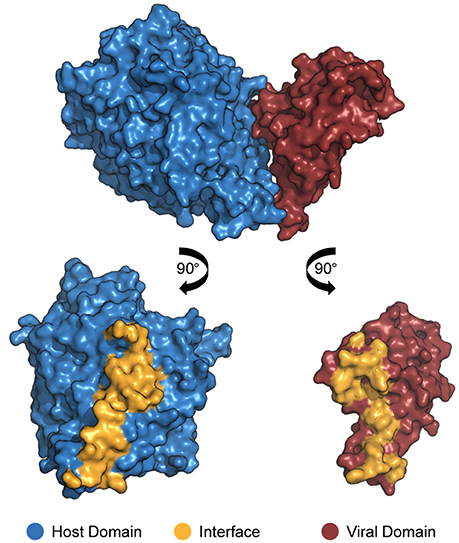 03
Predikcija PPI
Brito, A. F. & Pinney, J. W. Protein–Protein Interactions in Virus–Host Systems. Front. Microbiol. 8, (2017).
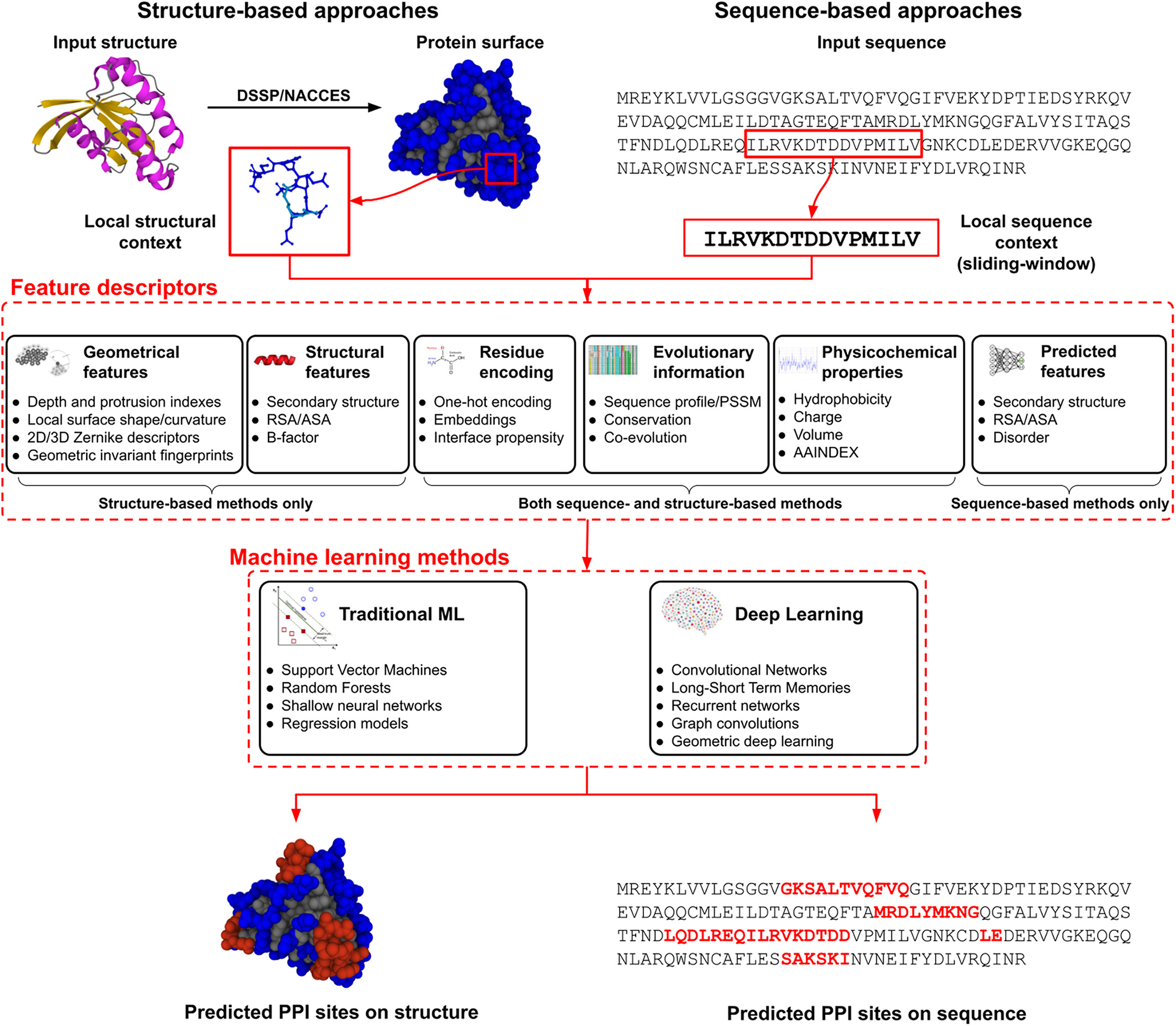 Protein-protein sučelja1
geometrijski opis

površina dostupna otapalu koja je zaklonjena prilikom formiranja kompleksa

razlika u veličini, AK sastavu

MSA: evolucijske informacije (skupo!)

izvor:RCSB PDB

Problematika (ne)funkcionalnih interakcija
Površina monomera
Otapalo
Udaljenost
Dostupnost otapala između slobodnog i vezanog stanja
Međusobna udaljenost AK temeljem nekog prethodno određenog praga
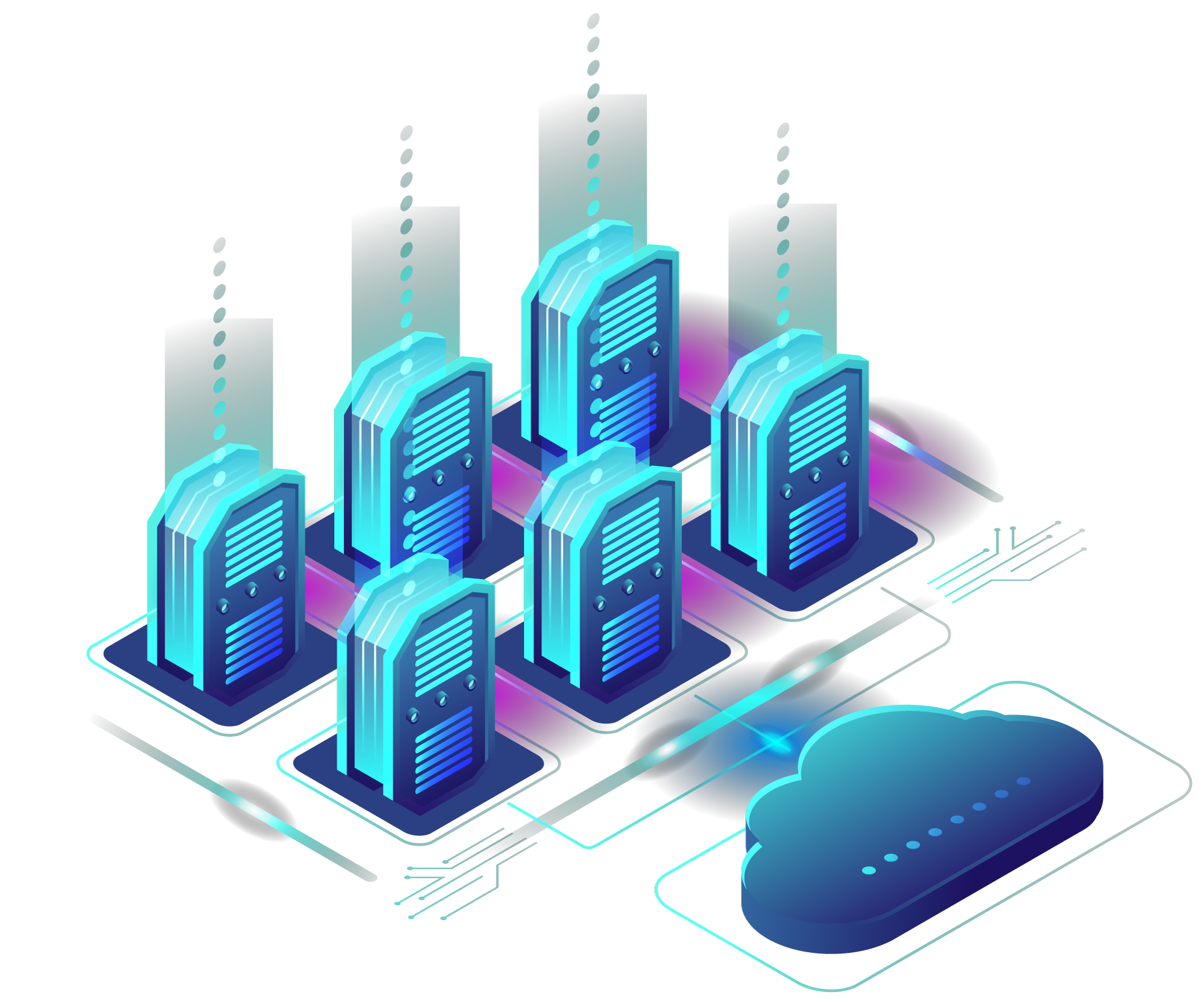 04
DeepProSite4
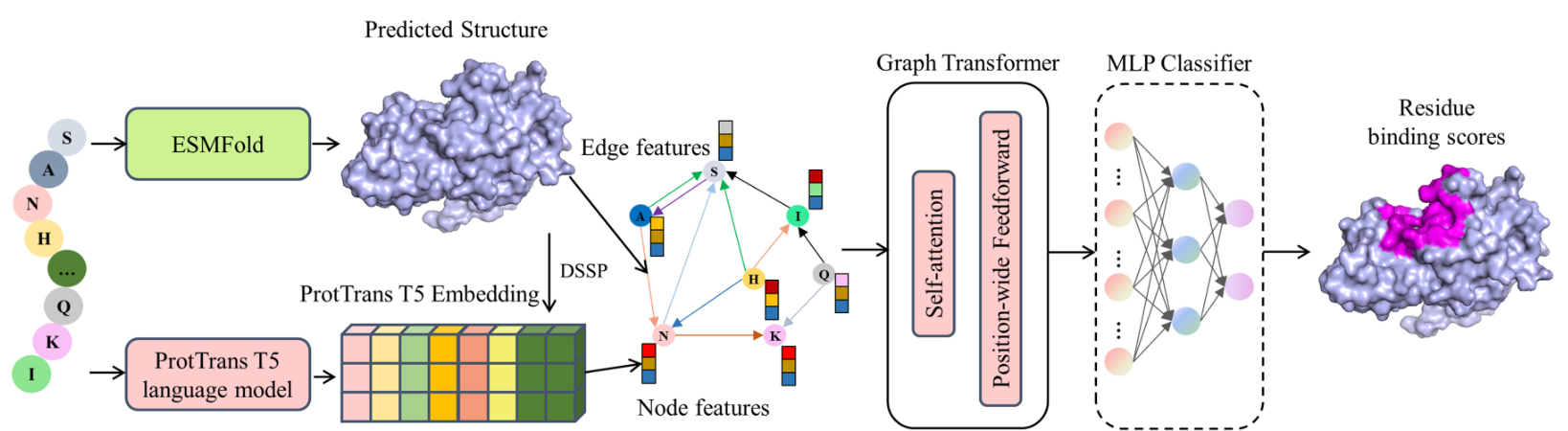 Case study
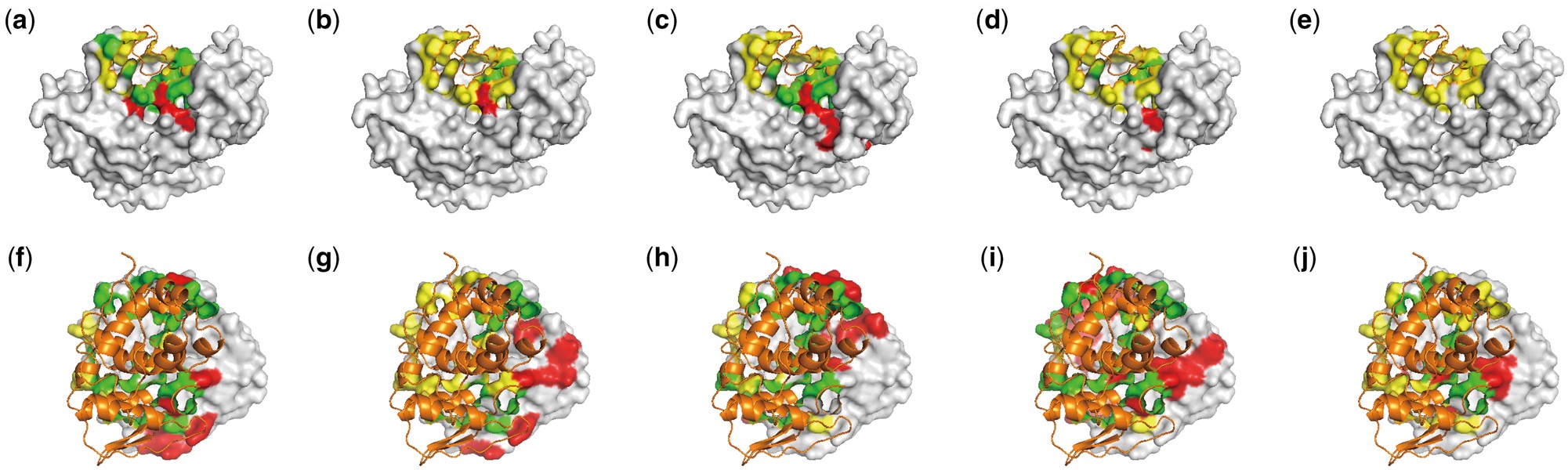 Slika 3 Vizualizacija predviđenih veznih AK ostataka za dva slučaja predviđena od strane DeepProSite-a i drugih metoda. Rezultati predviđeni od strane DeepProSite-a (a),Transformer (b), PepNN-Struct (c), PepBCL (d) i PepBind (e) prikazani su za prvi protein (PDB ID: 4L3O, lanac A) iz Pep_Test_125. Rezultati predviđeni od strane DeepProSite-a (f), Transformer-a (g), GraphPPIS (h), SPPIDER (i) i ProNA2020 (j) prikazani su za drugi protein (PDB ID: 4BVX, lanac A) iz Pro_Test_315. TP (true postive), FP (false postive) i FN (false negative) obojeni su zelenom, crvenom i žutom bojom, redom.
Case study
Tablica 1 Usporedba perfromansi DeepProSite-a i GraphBind-a na sedam testnih setova vezanja liganda.
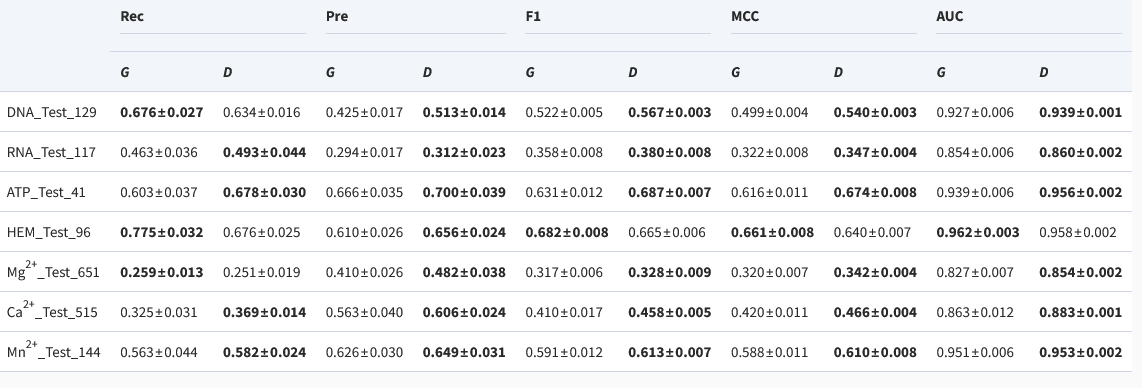 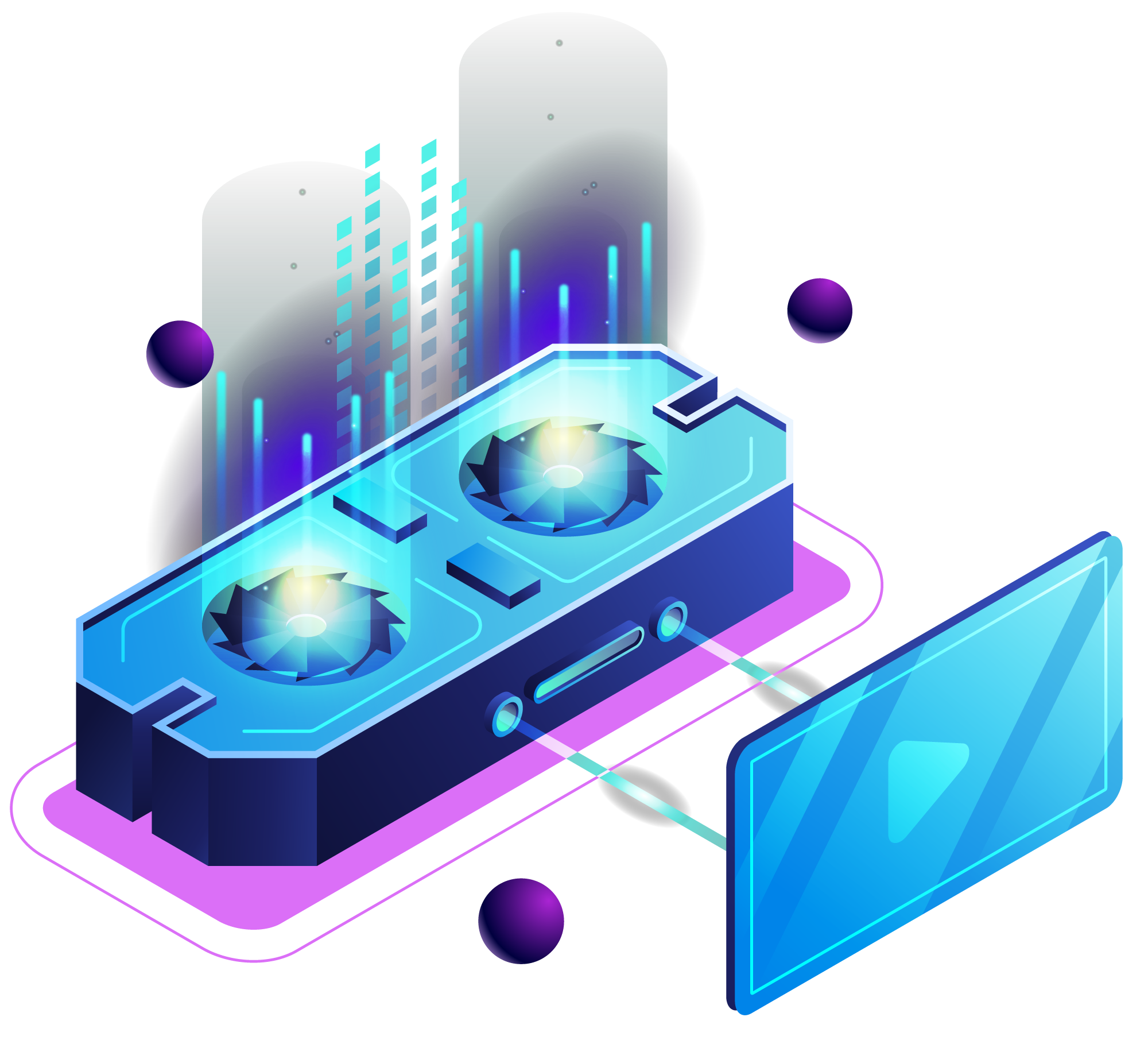 05
Limitacije ML metoda
Brito, A. F. & Pinney, J. W. Protein–Protein Interactions in Virus–Host Systems. Front. Microbiol. 8, (2017).
Otvorena pitanja
(ne)funkcionalna vezna mjesta

tranzicijski/permanetni agregati

false positives problematika

kompleksnost interaktoma stanice

3D strukture mogu prestavljati samo dio mogućih itnerkacija
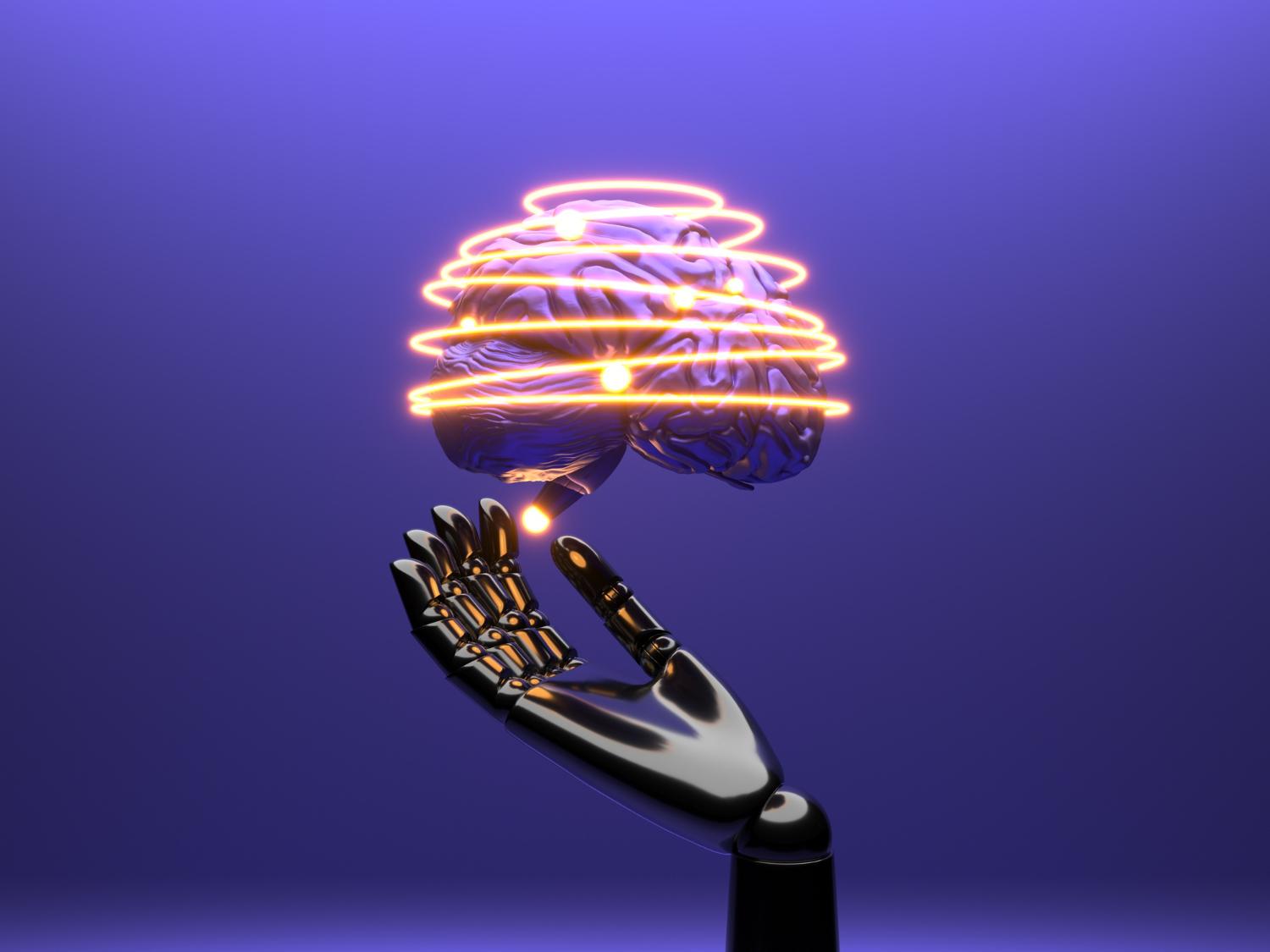 06
Zaključak
Zaključak
kompleksnost PPI, false postives, reprezentacija sučelja
Budućnost je duboka
Limitacije
eksperimentalni podaci, računalni kapaciteti, ML algoritmi
dublje razumijevanje PPI korištenjem dubokih tehnologija
Ključni elementi
Nedavni napredci
obučni skup, integracija različitih metoda i tehnika
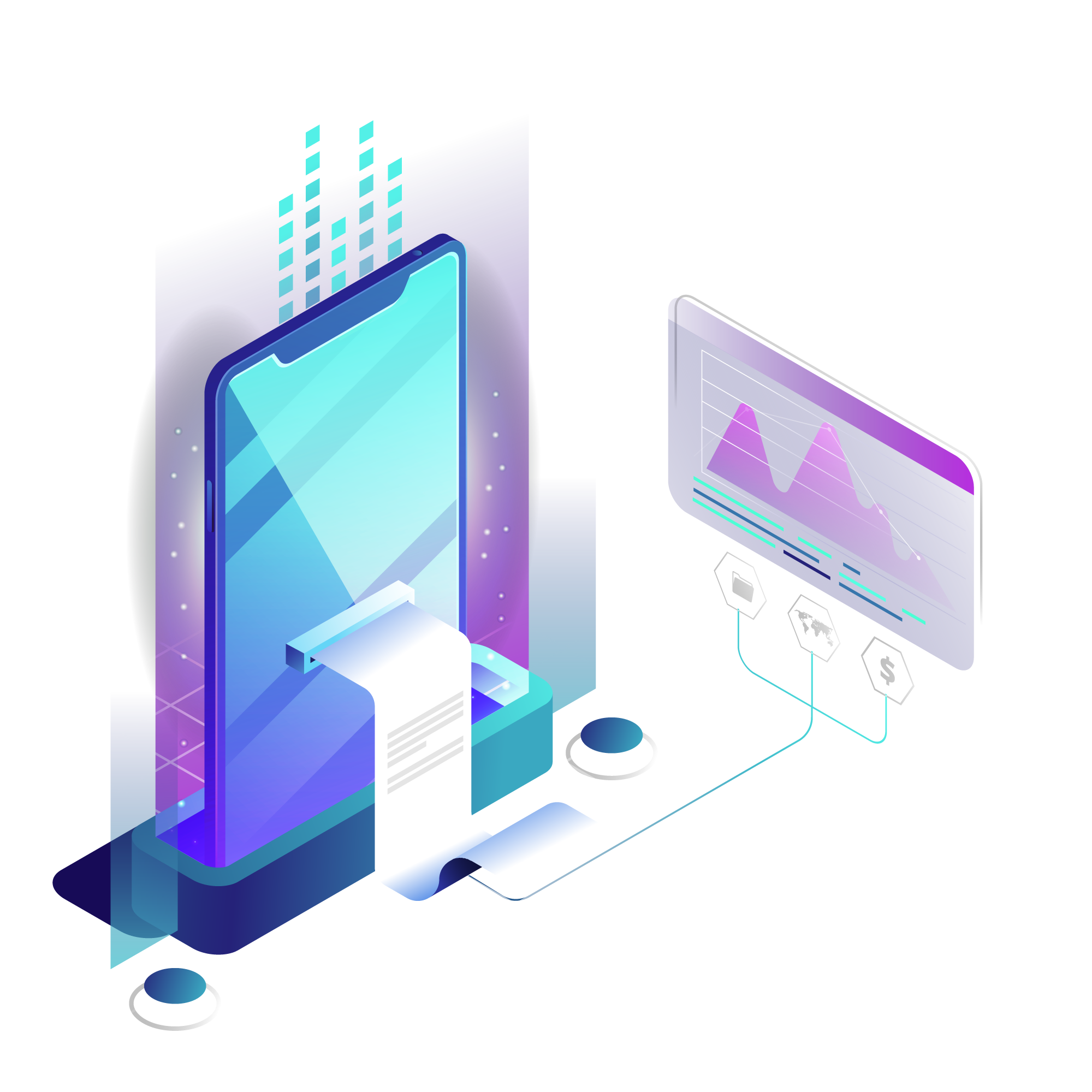 Bibliografija
1.	Casadio, R., Martelli, P. L. & Savojardo, C. Machine learning solutions for predicting protein–protein interactions. WIREs Comput. Mol. Sci. 12, e1618 (2022).
2.	Verdile, V., De Paola, E. & Paronetto, M. P. Aberrant Phase Transitions: Side Effects and Novel Therapeutic Strategies in Human Disease. Front. Genet. 10, (2019).
3.	Lafarga, M., Casafont, I., Bengoechea Ibaceta, R., Tapia, O. & Berciano, M. Cajal’s contribution to the knowledge of the neuronal cell nucleus. Chromosoma 118, 437–43 (2009).
4.            Probabilistic Machine Learning. MIT Press https://mitpress.mit.edu/9780262046824/probabilistic-machine-learning/.
5. 	Fang, Y. et al. DeepProSite: structure-aware protein binding site prediction using ESMFold and pretrained language model. Bioinformatics 39, btad718 (2023).